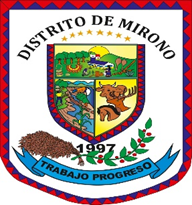 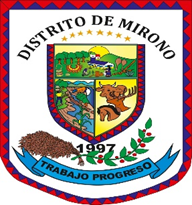 PLAN ESTRATEGICO
CADA DEPARTAMENTOS Y CADA FUNCIONARIOS DE ESTA INSTITUCION LLAMADO MUNICIPIO DE MIRONO, TIENE DEBERES Y DERECHOS QUE CUMPLIR MUY REPONSABLEMENTE EN CADA DESIGNACION QUE SE LE HACE .NUESTRA ESTRATEGIA SE BASA PRINCIPALMENTE OBEDECER NUESTRO REGLAMENTO INTERNO.